Conducibilità Equivalente (L)
Conduttanza di quel volume di soluzione che contiene 1 equivalente, misurata tra due elettrodi paralleli collocati ad 1 cm di distanza.
Se la normalità della soluzione è N, in 1000 cm3 sono contenuti N equivalenti. 1 equivalente è contenuto in:

V =			 cm3
1000
N
Il volume del parallelepipedo è  V = S • h =	         cm3 
Poiché h = 1 cm     S =	        cm2
1
cm2
1000
1000
N
N
S
Si possono così costruire S cubi da 1 cm di spigolo.  Ciascuno di essi ha per definizione una conduttanza pari a . La conducibilità equivalente è la conduttanza

totale degli S cubetti, cioè:
1000
[]
L  =  S  = 		
-1 cm-1
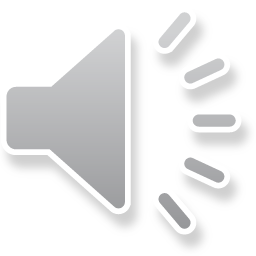 [L]  =
=
=
-1 cm2
N
1/cm3
[N]
1 cm
Andamento di L con la diluizione
L
Elettrolita forte
L
Elettrolita debole
1
10
20
30
Veq (l)
Sol 1 N
Sol 0,1 N
Sol 0,05 N
L
Per gli elettroliti deboli	a =
2
L
L
c a2
L
Ka =
=  c
L
1 - a
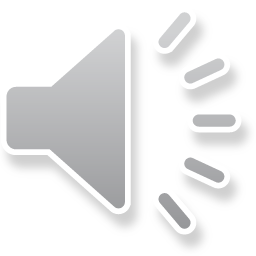 1 -
L
c L2
=
L (L - L)
Legge di Kohlrausch
Coppie di Sali       (-1 cm2)           Differenza
138,2
151,0
AgCl
TlCl
12,8
I
133,3
146,1
AgNO3
TlNO3
II
12,8
140,2
153,0
AgBr
TlBr
12,8
III
129,9
142,7
AgClO4
TlClO4
 = (+)  + (-)
IV
12,8
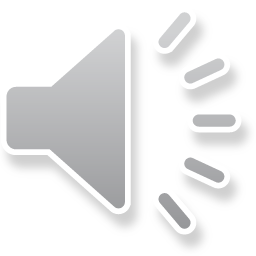  = (+)  + (-)
Catione	  (+)	Anione	  (-)	        (-)

  H+	349,8	CH3COO-	41,0	Br-	78,3
  Li+	38,7	MnO4-	61,7	I-	76,8
  Na+	50,1	OH-	197,6	ClO4-	68,0
  Cs+	73,5	Cl-	76,3	NO3-	71,4
Valori di  a 25°C, misurati in -1 cm2
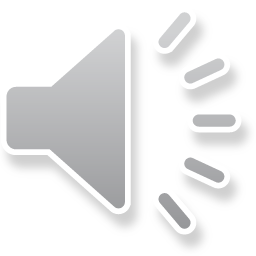 O
H
H … O — H … O — H … O — H … O — H … O — H
—
—
H
-
+
—
—
—
—
—
H
H
H
H
H
-
-
-
+
+
+
Mobilità anomala di H3O+ ed OH-
secondo Grotthus
(a)
+
H — O … H — O … H — O … H — O … H — O … H— O — H
—
—
—
—
—
—
—
—
(b)
H
H
H
H
H
H
-
O … H — O … H — O … H — O … H — O … H— O
—
—
—
—
—
—
—
—
(a)
H
H
H
H
H
H
-
O — H … O — H … O — H  … O — H … O — H … O
—
—
—
—
—
—
—
—
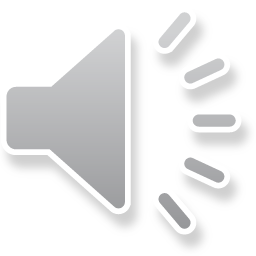 (b)
H
H
H
H
H
H
Teoria di ARRHENIUS
(SOLO per Soluzioni Acquose)
ACIDO: libera protoni, cioè H+ :
HCl		  H+  +  Cl-
BASE: libera ioni OH- :
KOH		  K+ +  OH-
Secondo questa teoria il composto NH3  NON è una base.
Si postulava NH4OH (?)
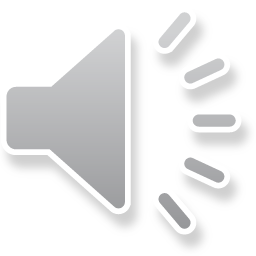 ACIDI
BASI
1. Definizione di ARRHENIUS (1887)
"Un acido in soluzione acquosa, libera ioni H+, una base ioni OH-"
   Acido	HCl	H+  +  Cl
   Base	KOH	K+   +  OH-
	NH3 + H2O	 NH4OH	  NH4+ + OH-(?)
2. Definizione di BRONSTED e LOWRY (1923)
"Un acido è una sostanza capace di cedere un protone (ione H+) ad una base; base è una sostanza capace di acquistare un protone da un acido"
A-    +     BH+
Coppia coniugata
acido-base (1)
HA    +     B
Coppia coniugata
acido-base (2)
Base 1
Acido 1
Base 2
Acido 2
L'acido e la base possono essere specie neutre, cariche (+) o cariche (-). L'acido deve necessariamente contenere un protone. La base non deve necessariamente contenere OH.
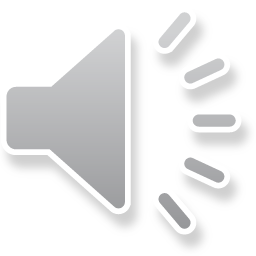 Teoria di Brønsted - Lowry
Gli equilibri acido/base possono avvenire in tutti i solventi o senza solvente (non necessariamente in acqua)
ACIDO: può cedere un protone (H+) a una base
BASE: può legare il protone proveniente da un acido
Per esempio NH3 è una base, perché lega il protone
proveniente da un acido, formando lo ione NH4+.
NH3   +   HCl		    NH4+.   +    Cl-
Base 1
Acido 2
Acido 1
Base 2
N.B.
Tutti gli ACIDI di Brønsted SONO ACIDI anche di Arrhenius, 
NON tutte le BASI di Brønsted SONO BASI secondo Arrhenius.
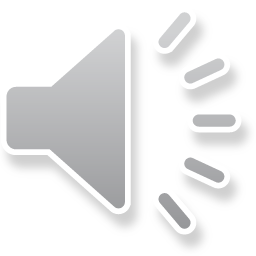 Esempi di coppie coniugate Acido-Base
ACIDO         BASE
  HCl	Cl-
  HClO4	ClO4-
  H2SO4	HSO4-
  HSO4-	SO42-
  N2H62+	N2H5+
ACIDO         BASE
N2H5+	N2H4
  NH4+	NH3
  NH3	NH2-
  H3O+	H2O
  H2O	OH-
ACIDO         BASE
  HCl	Cl-
  HClO4	ClO4-
  H2SO4	HSO4-
  HSO4-	SO42-
  N2H62+	N2H5+
ACIDO         BASE
N2H5+	N2H4
  NH4+	NH3
  NH3	NH2-
  H3O+	H2O
  H2O	OH-
Si nota che esistono sostanze capaci di comportarsi da acido e da base, dette ANFOLITI: H2O, NH3, HSO4- ecc. Per un generico equilibrio:
HCl	+	H2O	  Cl-	+	H3O+
NH3 	+   H2O 	NH4+ 	+  OH-
H2SO4	 +	H2O	HSO4-	+	H3O+
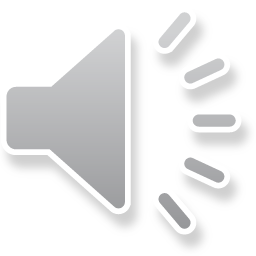 Acido I  +   Base II	  Base I  +  Acido II
Ionizzazione dell'acqua
H2O     +     H2O	         	 H3O+     +     OH-
Acido 2
Base 1
Acido 1
Base 2
+
-
-
2 H2O          	 H3O+     +     OH–
Kw = [H3O+] [OH–]
+
aH  O = 55,5 moli/l
aH  O   aOH
2
3
K* =
a2H  O
1
1
2
pH = - log10 [H3O+] = log10
pOH = - log10 [OH-] = log10
Kw
[H3O+]
[OH-]
Kw* = aH  O   aOH
3
1,00 • 10-14
1,00 • 10-15
A 25°, pKw = -log10 [H3O+] [OH-]=14
25
pH + pOH = 14,00
T (°C)
0
10
20
30
40
50
60
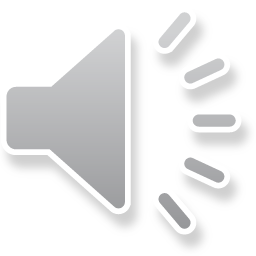 pH < 7 acido        pH > 7 basico
14,00
pH = pOH =	=	7
2
Misura della Forza di Acidi e Basi
Si prende in generale come coppia di riferimento la coppia coniugata acido/base H3O+/H2O.
La forza di un acido è allora misurata dalla K della reazione:
HA          +        H2O	           A-       +          H3O+
Acido 1  +  Base campione  =  Base 1  +  Acido campione
[H3O+] [A-]
[H3O+] [A-]
[H2O] = 55,5 moli/l
K =
[HA] [H2O]
[HA]
Ka = K [H2O] =
Se l'acido è molto forte, l'equilibrio
È tutto spostato a destra, per cui da una mole di acido si ottiene una mole di H3O+.
HA  +   H2O	  A-  +  H3O+
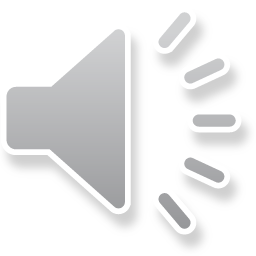 Forza di un acido e della base coniugata
HA  +  H2O	        	        H3O+  +  A–
(forza di HA)
[H3O+] [A–]
Ka =
[HA]
A–  +  H2O		       HA  +  OH–
[HA] [OH–]
(forza di A-)
Kb =
[A–]
[H3O+] [A–] [HA] [OH–]
Ka • Kb =
= [H3O+] [OH–] = Kw
[HA] [A–]
In un generico solvente protico, es H2S, NH3
pKa  = - lg Ka  pKb  = - lg kb
In H2O, pKw = - lg Kw  = - lg10-14 = 14
             pKa + pKb = 14
KaKb = Ksolv.
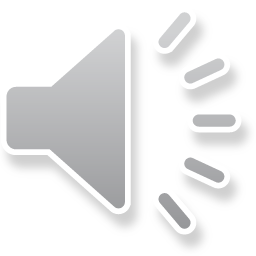 Effetto livellante del solvente
Acidi forti
HA  +  H2O	        	        H3O+  +  A–
HA1  + H2O	        	        H3O+  +  A–
HA1 > HA
Tutte le soluzioni di acidi avente forza maggiore dell'acido H3O+ si  comportano nello stesso modo (Effetto Livellante dell'Acqua).
Quindi per misurare la forza di acidi molto forti occorre un'altra base campione meno forte dell'acqua, per esempio l'acido acetico:
HA  +       CH3COOH	          A-   +  CH3COOH2+
Acido 1  +  Base campione    =      Base 1  Acido campione
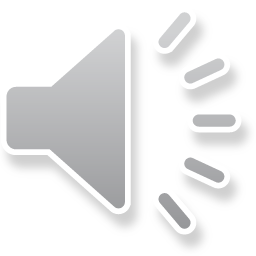 Effetto livellante del solvente
Acidi deboli
HA  +  H2O	        	        H3O+  +  A–
HA1  + H2O	        	        H3O+  +  A1–
H3O+ <<< 10-7
pH = 7
Tutte le soluzioni di acidi molto deboli si comportano nello stesso modo (Effetto Livellante dell'Acqua).
Quindi per misurare la forza di acidi molto deboli occorre un'altra base campione più forte dell'acqua, per esempio l’ammoniaca:
HA  +       NH3	                      A-   +  NH4+
Acido 1  +  Base campione    =      Base 1  Acido campione
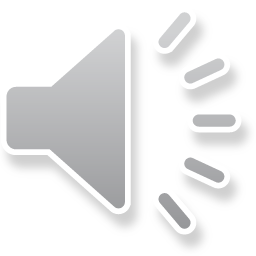